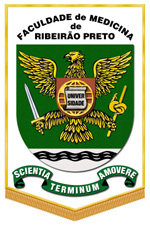 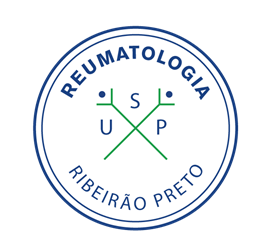 Diagnóstico Diferencial das Artralgias
Paulo Louzada Jr
Divisão de Imunologia Clínica Departamento de Clínica Médica
Medicina Ribeirão Preto - USP
Osteoartrite IFD – Nódulos de Heberden
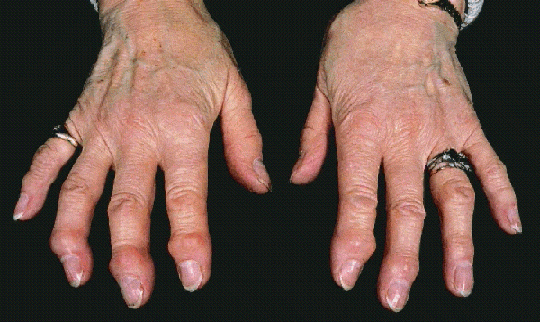 Osteoartrite em mãos – nódulos de Heberden e Bouchard
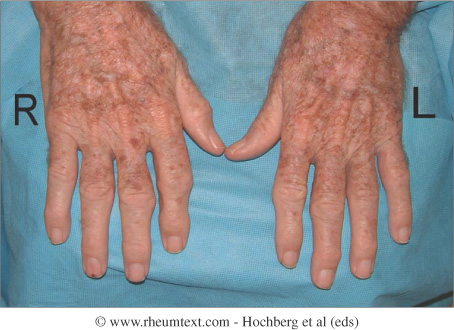 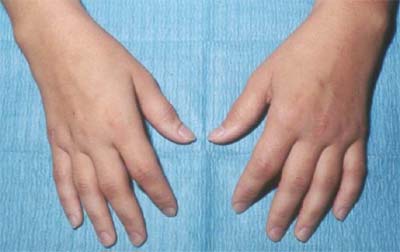 AR – 
Fase inicial
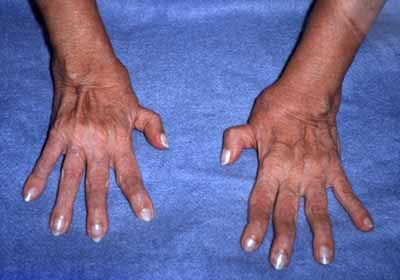 AR – 
Avançada
AR – 
Fase inicial
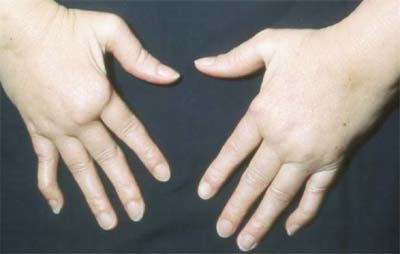 AR - Avançada
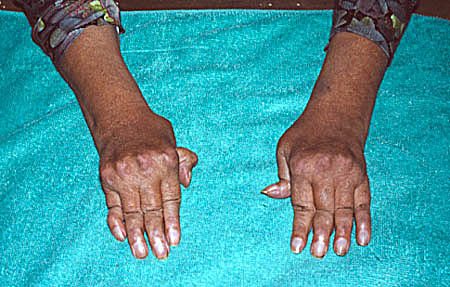 Gota Tofácea e Osteoartrite
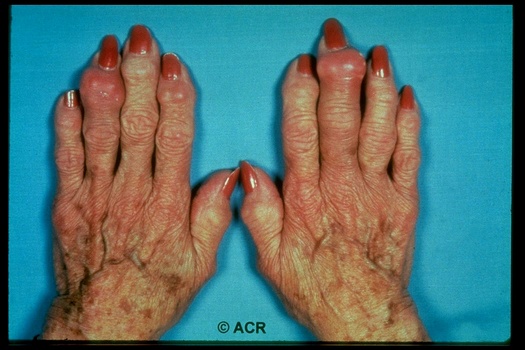 Artrite Psoriásica
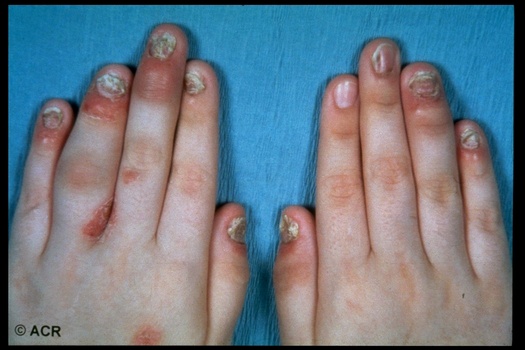 Gota Tofácea
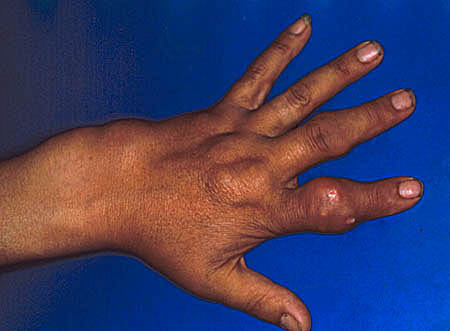 Gota Tofácea
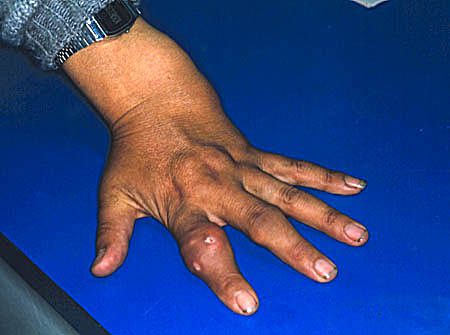 Diagnóstico Diferencial
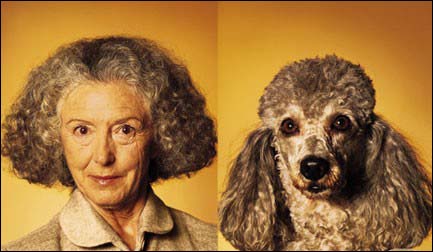 das Artralgias
[Speaker Notes: É sempre mais prudente pensar em fibromialgia como diagnostico de exclusão]
Diagnóstico diferencial das Artralgias
Primeiro ponto: 
Caracterizar se a dor é articular ou peri-articular.
Mobilização ativa e passiva da articulação
Diagnóstico diferencial das Artralgias
Segundo ponto:
Definir bem o sintoma:
DOR versus FRAQUEZA versus FADIGA
Fraqueza: perda de força muscular, que não se recupera com o repouso
Fadiga: perda de força muscular, que se recupera com o repouso
Diagnóstico Diferencial das Artralgias
Terceiro Ponto:
Presença ou não de deformidades

Tempo de instalação destas deformidades
Osteoartrite versus AR
Osteoartrite em mãos entre gêmeos
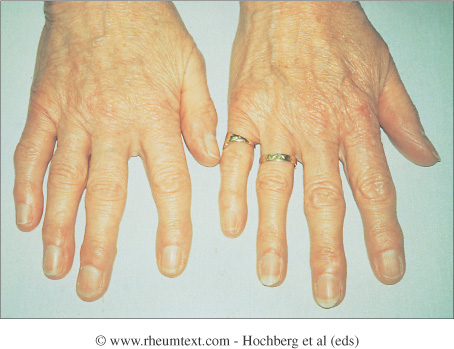 AR inicial
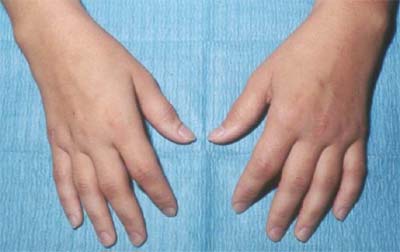 AR deformidades
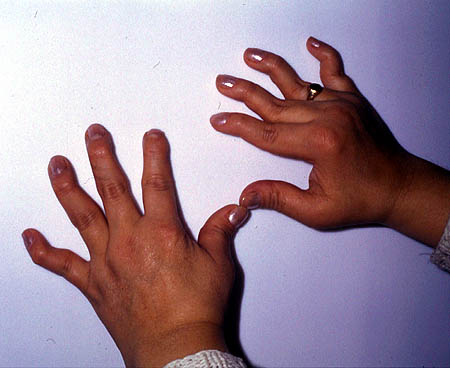 AR - deformidades
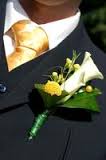 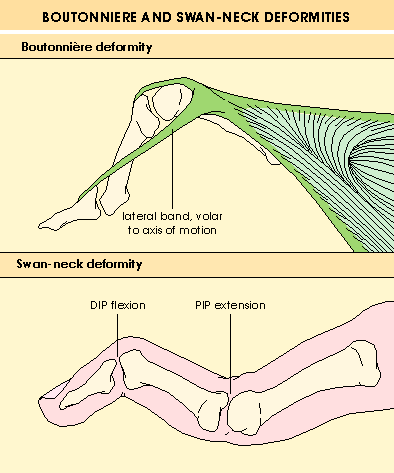 Deformidades em Boutonniere
Deformidade em pescoço de cisne
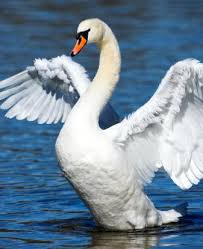 Diagnóstico Diferencial das Artralgias
Quarto ponto:
Local de comprometimento articular

AR: predomínio no esqueleto apendicular, raramente IFD e coluna vertebral
OA: difuso
Espondiloartrites: esqueleto axial
Artrite reativa e psoriásica: dactilite, entesites, IFD
AR - inicial
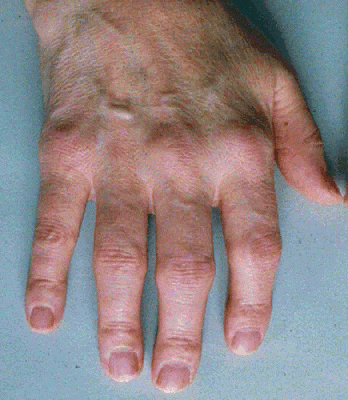 AR - tenossinovite
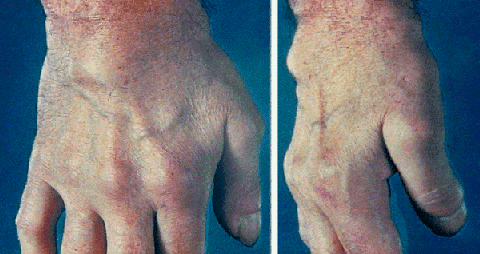 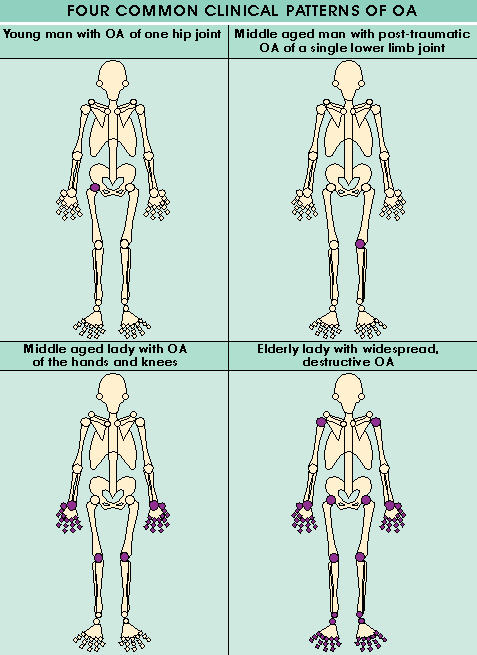 Quatro formas comuns de osteoartrite (OA)
Homem,jovem,Oa,quadril
Homem, meia-idade, OA joelho pós trauma
Mulher, meia-idade, OA, mãos, joelhos
Mulher, idosa, OA, generalizada, erosiva
INSTABILIDADE IFD NA OSTEOARTRITE NODAL
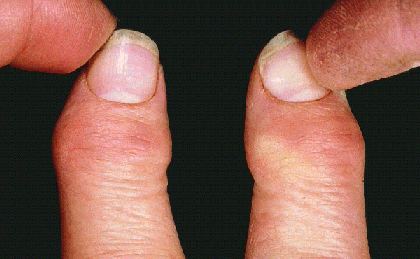 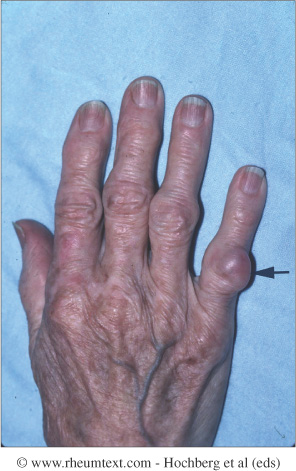 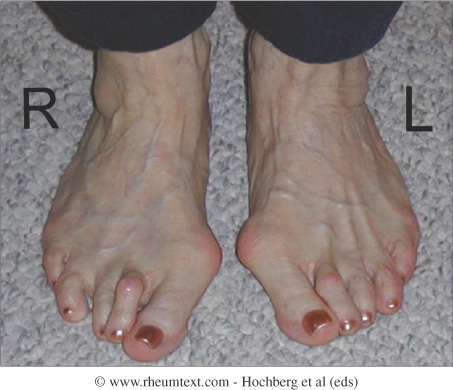 Osteoartrite em metatarsoflangeanas
Osteoartrite em mãos com cisto
Artrite Psoriásica
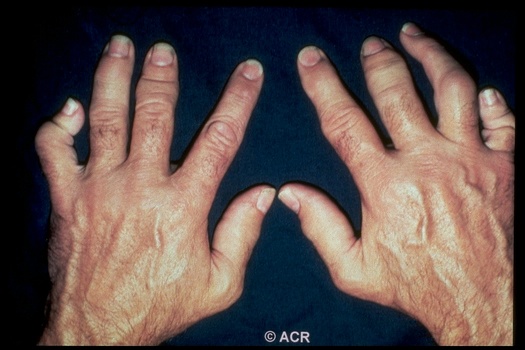 ARTRITE PSORIÁTICA POLIARTICULAR
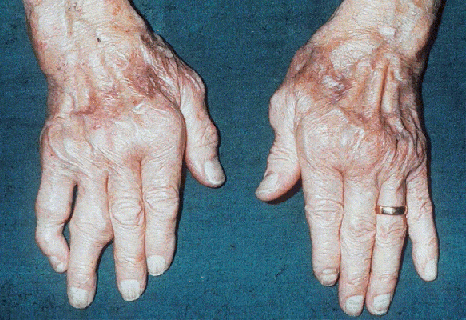 ARTRITE PSORIÁSICA - ENVOLVIMENTO IFD
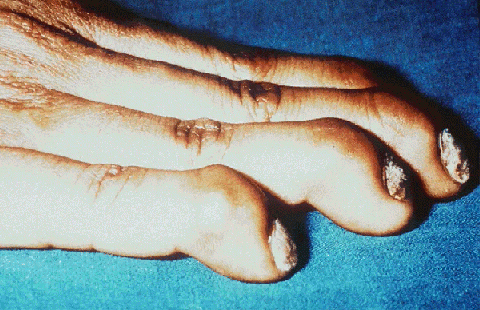 DEFORMIDADE EM PONTA DE LÁPIS - AP
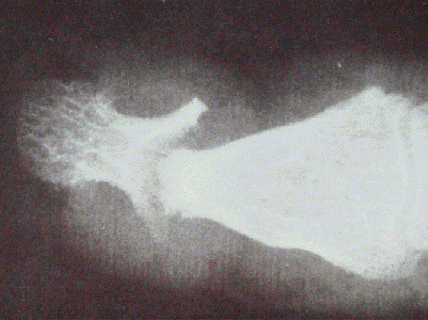 Dactilite
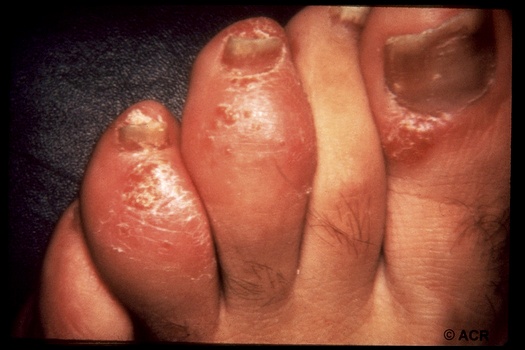 DACTILITE em ARTRITE PSORIÁSICA
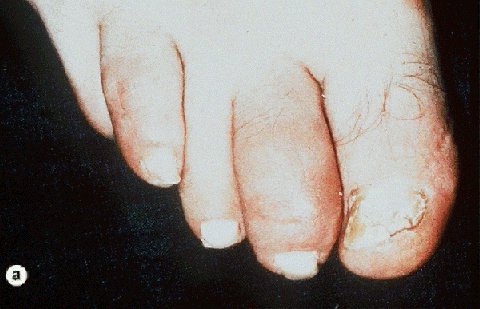 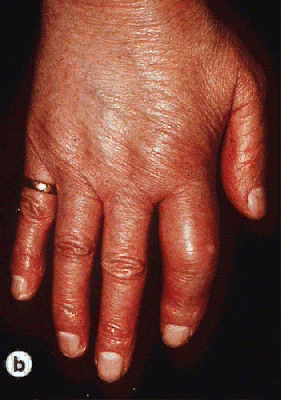 TENDINITE AQUILEU
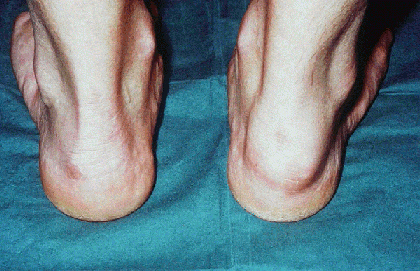 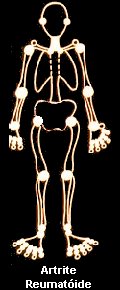 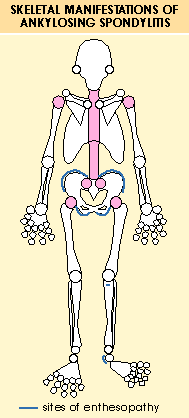 Artrite Axial
Artrite Periférica
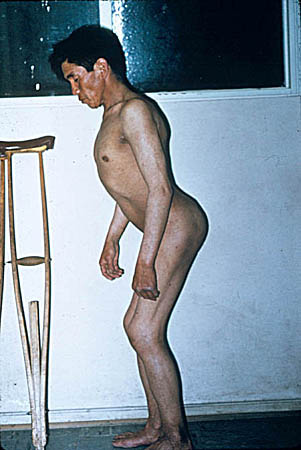 Espondilite Anquilosante
Postura de esquiador
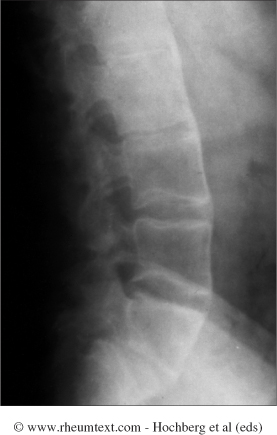 Espondilite Anquilosante
Vista lateral coluna lombar – sindesmófitos – aspecto em bambu
[Speaker Notes: Fig. 105.11 Lateral view of the lumbosacral spine showing syndesmophytes of ankylosing spondylitis, giving it a bamboo appearance.]
Sindesmófito - EA
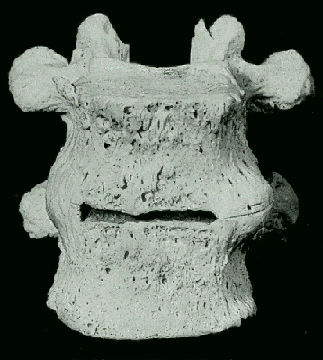 SINDESMÓFITO NA EA
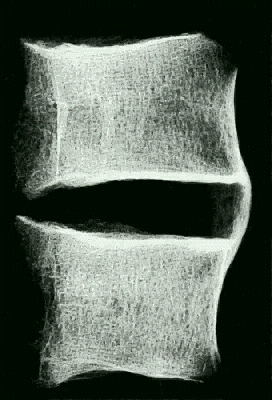 FUSÃO INTER-ÓSSEA ANTERIOR - EA
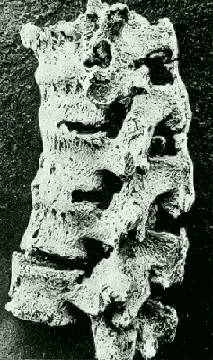 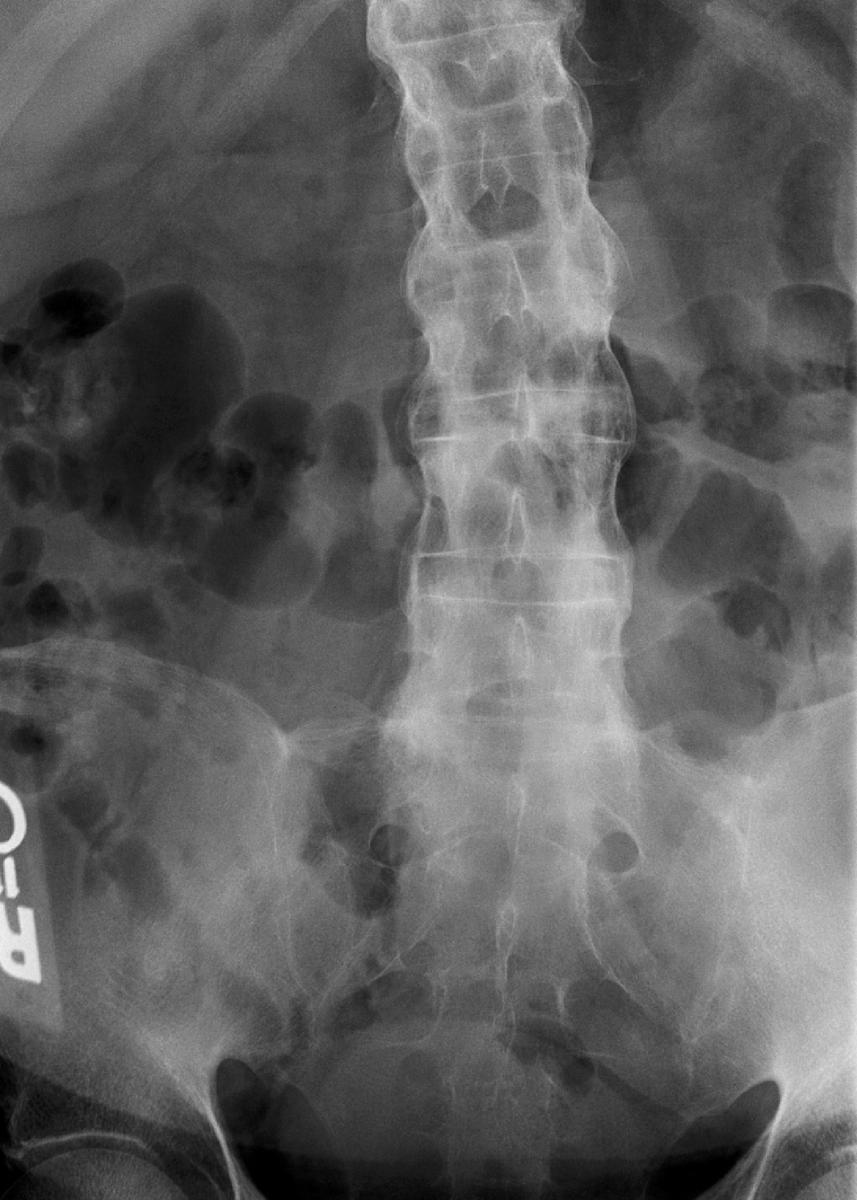 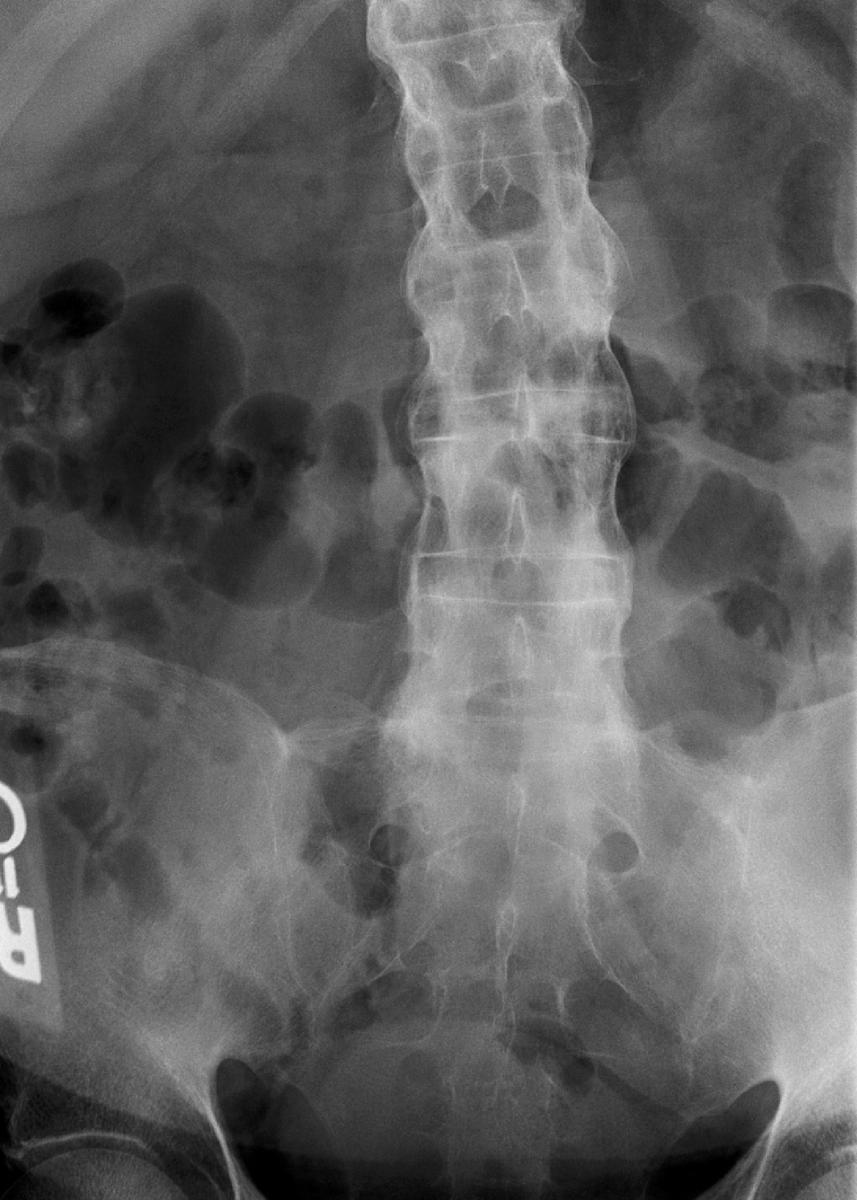 Diagnóstico Diferencial das Artralgias
Quinto ponto:
Caracterização da presença ou não de flogose articular
Articulação inflamada mantém-se assim por pelo menos 48 horas
Definição de ARTRITE
Presença de sinais inflamatórios (pelo menos três) em uma articulação. 

A presença de hiperemia intensa é sinal de alerta para o médico e indicativo de investigação imediata.
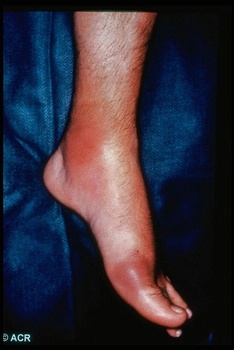 Gota aguda
Osteoartrite da Base do Polegar - Rizartrose
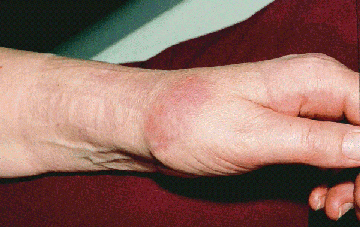 OSTEOARTRITE DE JOELHOS TENDENCIA A VARO
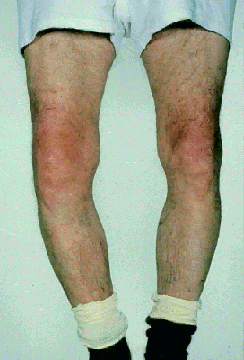 Padrões de Acometimento Articular
Mono/ Oligo (2-4)/ Poliarticular ( >4 artic.)
Aguda / Subaguda / Crônica

Pequenas / Grandes Articulações
Simétrica / Assimétrica

Migratória / Aditiva
Contínua / Episódica

Rigidez Matinal - duração
Fatores Moduladores – frio - estresse
INDICAÇÕES DE EXAMES SUBSIDIÁRIOS
Sintomas crônicos ( > seis semanas )

Sintomas agudos  (< 2 semanas):
   -  MONOARTRITE ( Séptica / Gota /Trauma)
   -  Presença de manifestações sistêmicas
   -  ACOMETIMENTO NEUROLÓGICO
   -  Traumatismo Intenso
Exames Subsidiários Iniciais
VHS
Provas de atividade inflamatória
Proteína C Reativa VHS
Alfa-1 ácido glicoproteína
Hemograma
Urina tipo I
Radiografia
Caracterizações importantes
Tempo de comprometimento articular
Menor 2 semanas – AGUDO


Maior 6 semanas - CRÔNICO
Reativo
Doença Reumática Autoimune
Poliartrite Aguda
Reativa a Infecções
Virais: 
Hepatite B/C
Parvovírus B19
Chikungunya
Rubéola
Dengue
Bacterianas:
Endocardite
Mal de Hansen
Meningococos
Gonococos
Estreptococos
Reativa a Medicações
Reativa a Neoplasias
Poliartrite Crônica
Doenças reumáticas autoimunes/metabólicas
Autoanticorpos associados
Artrite Reumatoide
Artrite Psoriásica
Lupus
Esclerose Sistêmica
Sindrome Sjogren
Vasculites
Dermatomiosite
Sarcoidose
Gota tofácea crônica
FR e Ant-CCP
Não há
FAN, Sm, DNA, Nucleossomo
Anti-Scl-70
Ro; La
ANCA, Crioglobulinas
PM-1
Não há (ECA aumentada)
Não há (identificação cristais acido urico o liquido sinovial)
Monoartrite
Aguda
crônica
Séptica

Doença deposição de cristais (gota, condrocalcinose)

Trauma (Hemartrose)
Tuberculose

Fungos

Neoplasia sinovial

Lesão estrutural articular (ligamentos, menisco, etc)

Necrose óssea asséptica
DIAGNÓSTICO DIFERENCIAL
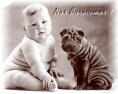 MONOARTRITES
AGUDAS
- Artrite Séptica
- Gota
- Condrocalcinose
- Trauma
- Anemia Falciforme
- Hemartrose
CRÔNICAS
- Artrite Reumatóide Juvenil
- Osteoartrose
- Tuberculose
- Fungos
- Necrose Asséptica
- Lesão de Ligamentos
POLIARTRITES
AGUDAS
- Febre Reumática
- Gonococcemia
- Meningococcemia
Rubéola / Hepatite
Dengue/Chikungunya
- Artrite Reativa Gram neg (Sindrome de Reiter)
- Endocardite bacteriana
- Doença do Soro
CRÔNICA
- Artrite Reumatóide
- L. E. S.
- Esclerose Sistêmica
- D.M.T.C.
- Espondiloartropias
Vasculites
- Sarcoidose
- Gota tofácea
Síndrome Sjogren
AIJ (se menor 16 anos)
MANIFESTAÇÕES CUTÂNEAS
Eritema Marginado ( FRA)
Lesões Eritemato-descamativas (Psoríase)
Perda da Elasticidade da Pele (ES)
Heliótropo / Gottron (Polimiosite)
Nódulos subcutâneos (AR, PAN, GOTA)
Eritema Malar (LES)
Fenômeno Raynaud (ES, LES, DMTC)
Alopecia (LES)
Diagnóstico das Artralgias
Cerca de 80% dos diagnósticos de doenças reumáticas são realizados através da história e do exame físico detalhados.

A inclusão de exames subsidiários aumenta esta porcentagem para 90% dos casos.

Não há diagnóstico de doença reumática que se estabeleça somente com exame laboratorial subsidiário.
Diagnóstico sempre baseado na clínica
e Individualizado
[Speaker Notes: O primeiro passo para o sucesso terapeutico está na qualidade da relação médico paciente.
 O doente com dor crônica muitas vezes já  passou por diversas consultas anteriores sem sucesso. Pior ainda, julga que tem alguma doença grave e que nenhum médico consegue diagnosticá-la ou que ninguém acredita na sua dor. O doente pode apresentar-se impaciente e até hostil. O médico deve ter o cuidado de  evitar contratransferencias.]
Caso Clinico para Discussão em Sala de Aula
Caso 1
Mulher de 62 anos, do lar, apresenta-se com queixa de dor, calor e inchaço nas “juntas” há 10 dias. 

Relata febre de 38,5º, seguida por dor e inchaço do 2º e 3º MCF e IFP da mão E e do 2º, 3º e 4º MCF da mão D, que duraram 3 dias. Conforme a inflamação das pequenas articulações melhoraram, o punho E ficou corado, quente, inflamado e muito doloroso, durante 2 a 3 dias. 

Assim que o punho melhorou, o joelho E inflamou, mantendo-se até agora por 4 dias.
Caso 1
Notou algumas pequenas lesões cutâneas nos braços, na forma de “carocinhos” dolorosos, que evoluíram para pequenas bolhas amareladas (pústulas). 


Atividade sexual somente com o esposo.


Nega outras queixas, doenças associadas ou uso de medicações
ARTRITE MÃOS D + E
ARTRITE JOELHO E
3 DIAS
4 dias
ARTRITE PUNHO E
3 dias
E
FEBRE
PÚSTULAS
Caso 1
Ao exame: 37,4ºC, FC = 100 bpm, PA: 110x70. 
Ap. circulatório: SS suave ao longo do bordo esternal esquerdo;  
Presença de 2 lesões cutâneas < 0,5 cm de diâmetro em cada antebraço. 
Articulações dos dedos e punho sem alterações. Joelho E: presença de efusão volumosa, com hiperemia, quente e doloroso à movimentação passiva e ativa.
Exame ginecológico: duas lesões ulceradas vaginais – colhido material para cultura
CASO 1
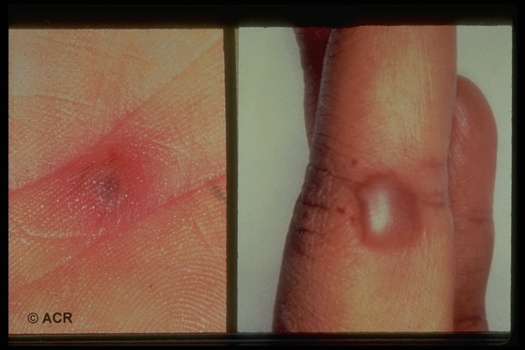 CASO 1
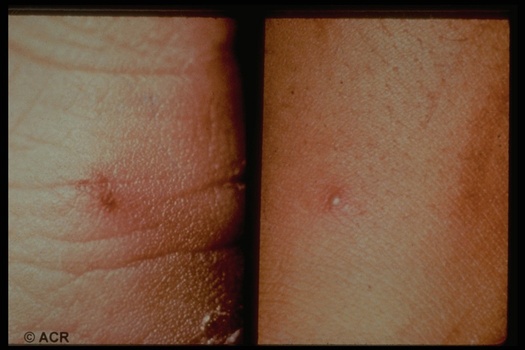 CASO 1
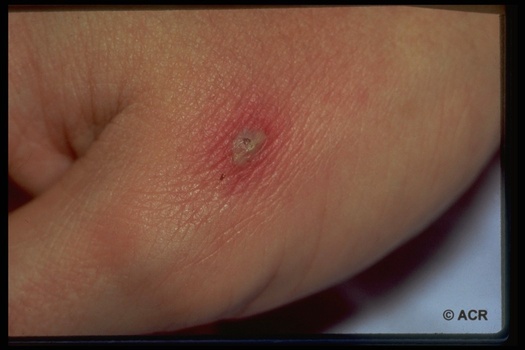 CASO 1
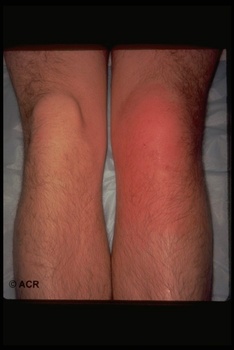 Caracterize?
Artralgia ou Artrite
Mono, Oligo ou Poli
Simétrica ou Assimétrica
Aguda ou Crônica
Aditiva ou Migratória
Periférica ou Axial
Sinais de alerta
Diagnóstico Sindrômico
Poliartrite Aguda, assimétrica, migratória, com sinais de alerta (Febre)
POLIARTRITES
AGUDAS
- Febre Reumática
- Gonococcemia
- Meningococcemia
Rubéola / Hepatite
Dengue/Chikungunya
- Artrite Reativa Gram neg (Sindrome de Reiter)
- Endocardite bacteriana
- Doença do Soro
CRÔNICA
- Artrite Reumatóide
- L. E. S.
- Esclerose Sistêmica
- D.M.T.C.
- Espondiloartropias
Vasculites
- Sarcoidose
- Gota tofácea
Síndrome Sjogren
AIJ (se menor 16 anos)
Exames Subsidiários
Hemograma
Provas Atividade Inflamatória
Sorologia infecção viral
Antiestreptolisina O (ASO)
Punção Articular ?
Ecocardiografia ?
Exames Subsidiários - Resultados
Hemograma: GB: 15.000 com 85% neutrófilosVHS=50 mm/1hora; PCR=8,7 mg/dLASO = 124 UI/mL (normal)Sorologias Virais todas não reagentesEcocardiografia: NormalANÁLISE DO LIQUIDO SINOVIAL:- Líquido sinovial estava turvo, amarelado, com 45.000 leucócitos, sendo 98% de neutrofilos; Bacterioscopia negativa.. Cultura positiva - N. gonorrhoeae.
DIAGNÓSTICO
ARTRITE GONOCÓCICA
TRATAMENTO
Como tratar este paciente nesta situação?
 
A.   Antiinflamatório por 3 dias e retorno para resultados de culturas
B.    Prednisona: 5 mg/dia e codeína: 60 mg 4/4 horas
C.   Internação hospitalar
D.   Iniciar penicilina: 10.000.000 UI./dia
E.    Ceftriaxone: 2 g/ev/dia durante 1 semana
F. 	Ciprofloxacina, 500 mg/12/12hs, por 7-14 dias
G- 	Doxiciclina, 100 mg/12/12 hs, por 14-21 dias.
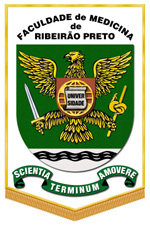 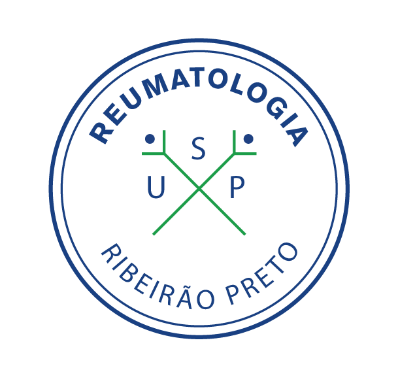 O que mede o valor de um médico não é o saber;
Mas sim, o quanto ele fica indignado, em não saber.


OBRIGADO!